147. Ved La Fuente Sanadora
Ved la fuente sanadora
La que abrió el Salvador,
Cuyas aguas refrescantes
Son de perennal valor.

Coro:
¡Oh, preciosa fuente sanadora!
Para todos fluye libre;
¡Oh, preciosa fuente sanadora!
¡Gloria a Dios, me sana a mí!
2. En la fuente que nos sana
He hallado el perdón,
Y lavado toda  mancha
De mi pobre corazón.

Coro:
¡Oh, preciosa fuente sanadora!
Para todos fluye libre;
¡Oh, preciosa fuente sanadora!
¡Gloria a Dios, me sana a mí!
3. En la fuente que nos sana
Cristo ofrece la salud;
Pues venid, enfermos todos,
Probaréis su gran virtud.

Coro:
¡Oh, preciosa fuente sanadora!
Para todos fluye libre;
¡Oh, preciosa fuente sanadora!
¡Gloria a Dios, me sana a mí!
4. Esta fuente que nos sana
Aun hoy día es eficaz;
Ven, sumérgeme en ella.
Cree, y sano quedarás.

Coro:
¡Oh, preciosa fuente sanadora!
Para todos fluye libre;
¡Oh, preciosa fuente sanadora!
¡Gloria a Dios, me sana a mí!
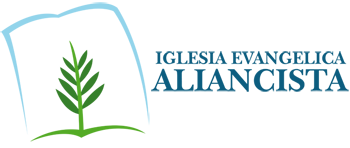